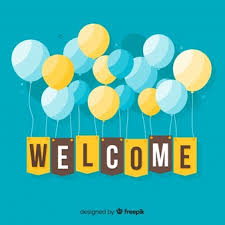 [Speaker Notes: This is just a welcome slide.]
Introduction
Teacher
Class & Subject
Md. Farid Uddin 
Assistant Teacher
Dupchanchia D.S Fazil Madrasah
Dupchanchia, Bogura.
English 2nd paper
Class IX & X
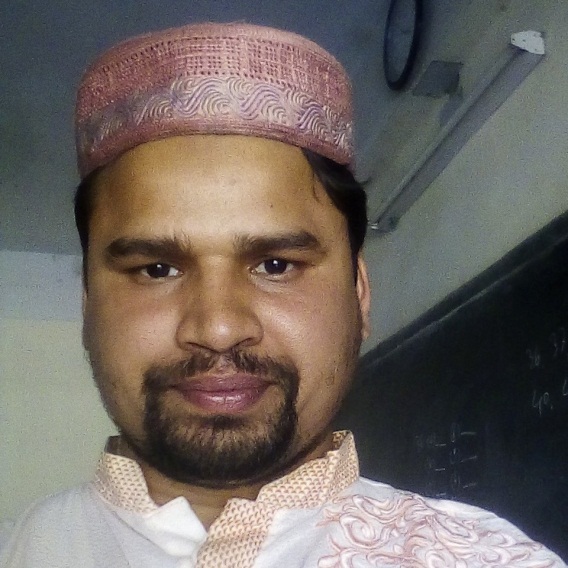 [Speaker Notes: Identity of the teacher & class as well as subject]
What kind of change have you followed?
It is a very amazing ride.
It is a ride which is very amazing.
Simple to Complex
[Speaker Notes: Advance to lesson declaration.]
Our today’s lesson is-
Simple to Complex
(Transformation)
[Speaker Notes: Lesson declaration.]
Learning outcomes
At the end of the lesson, the students will be able to—
define a simple sentence
define a complex sentence
transfer from simple to complex
It  is a very wonderful sight.
Only one subject
Only one verb
It
is
The sentence that bears only one subject and only one 
finite verb with a complete sense is a simple sentence.
[Speaker Notes: Identity and definition of a simple sentence]
It   is  a sight  which  is  very wonderful.
Two verbs
Two subjects
It & which
is & is
Principal clause
Sub-ordinate  clause
The sentence that bears two or more than two subjects and verbs and 
added with a relative or  sub - ordinating word is a complex sentence.
[Speaker Notes: Identity and definition of a complex sentence]
Follow
+
Principal clause
Sub-ordinate clause
স্বাধীন বাক্যাংশ
নির্ভরশীল বাক্যাংশ
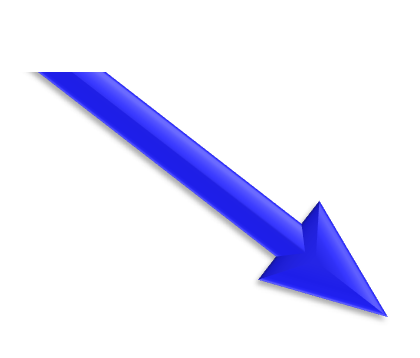 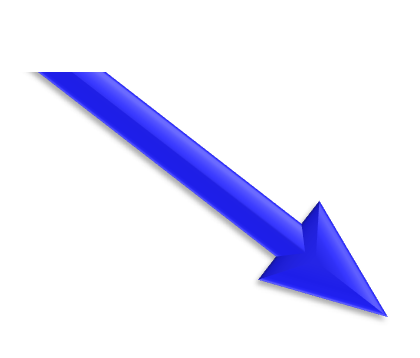 Complex Sentence
[Speaker Notes: Introducing two parts of a complex sentence.]
We may convert simple sentences into complex with the 
words below according to the sequence of the sentences.
Who, whom, whose, which, that, what, 
where, when, while, why, how,
Though, Although, Since, As, If, so, 
so that, not only–-- but also, because, etc 
are normally used to mention condition.
‘Wh’/relative 
words
Sub - ordinating
words
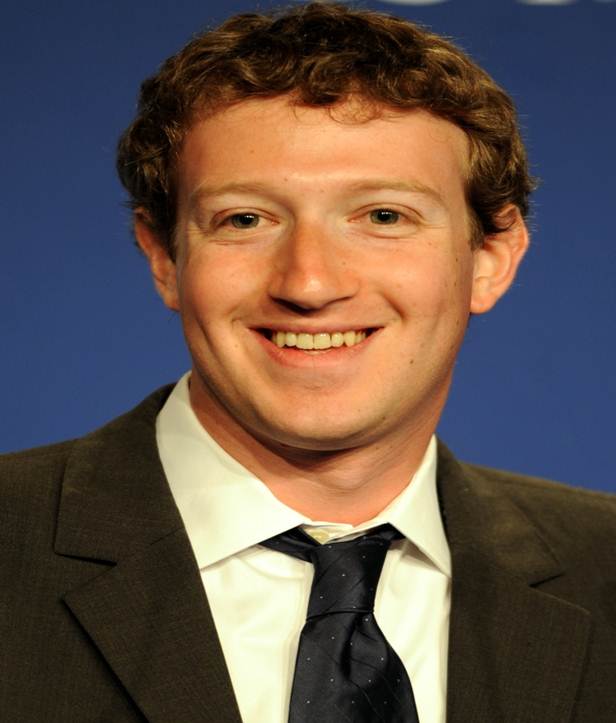 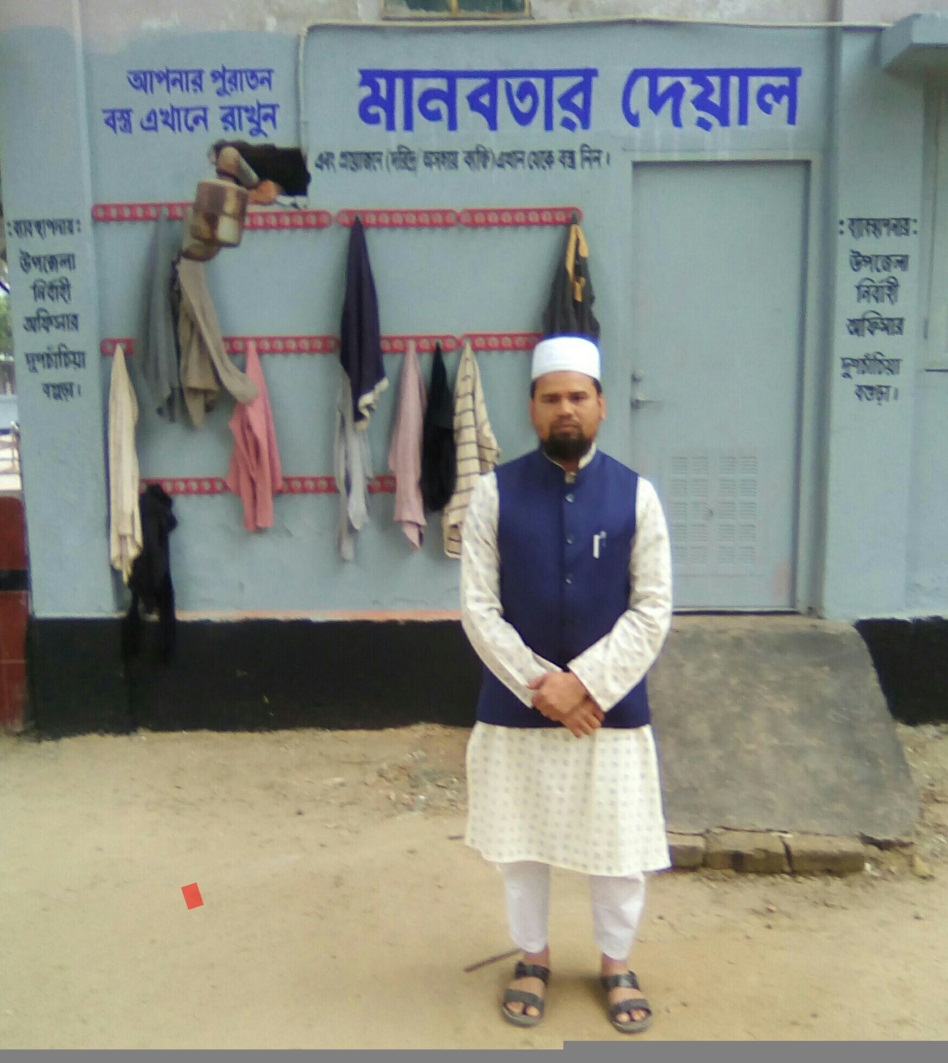 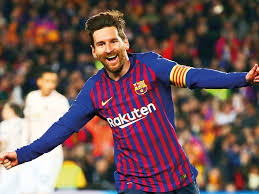 Who, whom, whose are used to mean  person/persons
[Speaker Notes: How is to convert to mean person.]
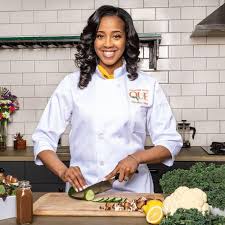 Simple to complex with Who(1)
We may transform a simple sentence into
 complex with ‘who’ in different  ways
My mother is a teacher (Complex)
My mother is she who is a teacher.
She is my mother who is a teacher.
The woman who is my mother is a teacher.
She who is my mother is a teacher.
It is my mother who is a teacher .
[Speaker Notes: Subject teacher is requested to explain different way to convert a simple sentence into a complex sentence as above.]
Simple to complex with Who(2)
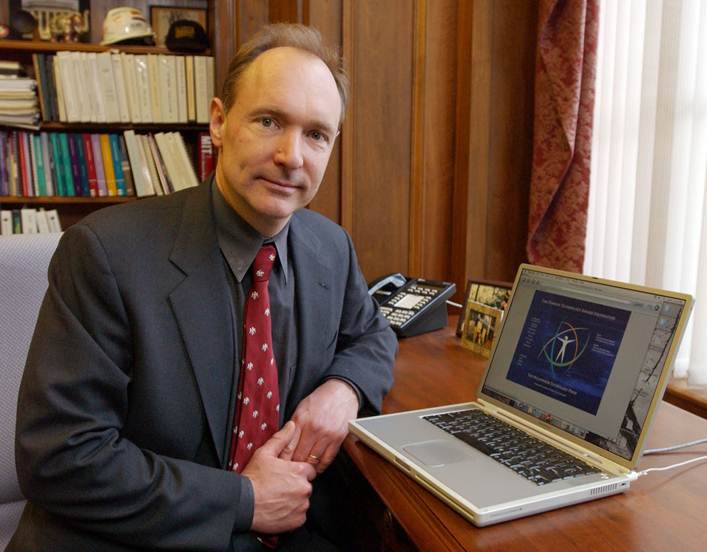 We may transform a simple sentence into complex 
with ‘who’ if there is a sentence with  adjective + noun
I work with an educated person (Complex)
Adjective +Noun
Portion before adjective+portion after adjective+who+verb+adjective
I work with a person who is educated.
[Speaker Notes: Explanation if there is noun + adjective together.]
Simple to complex with Who(3)
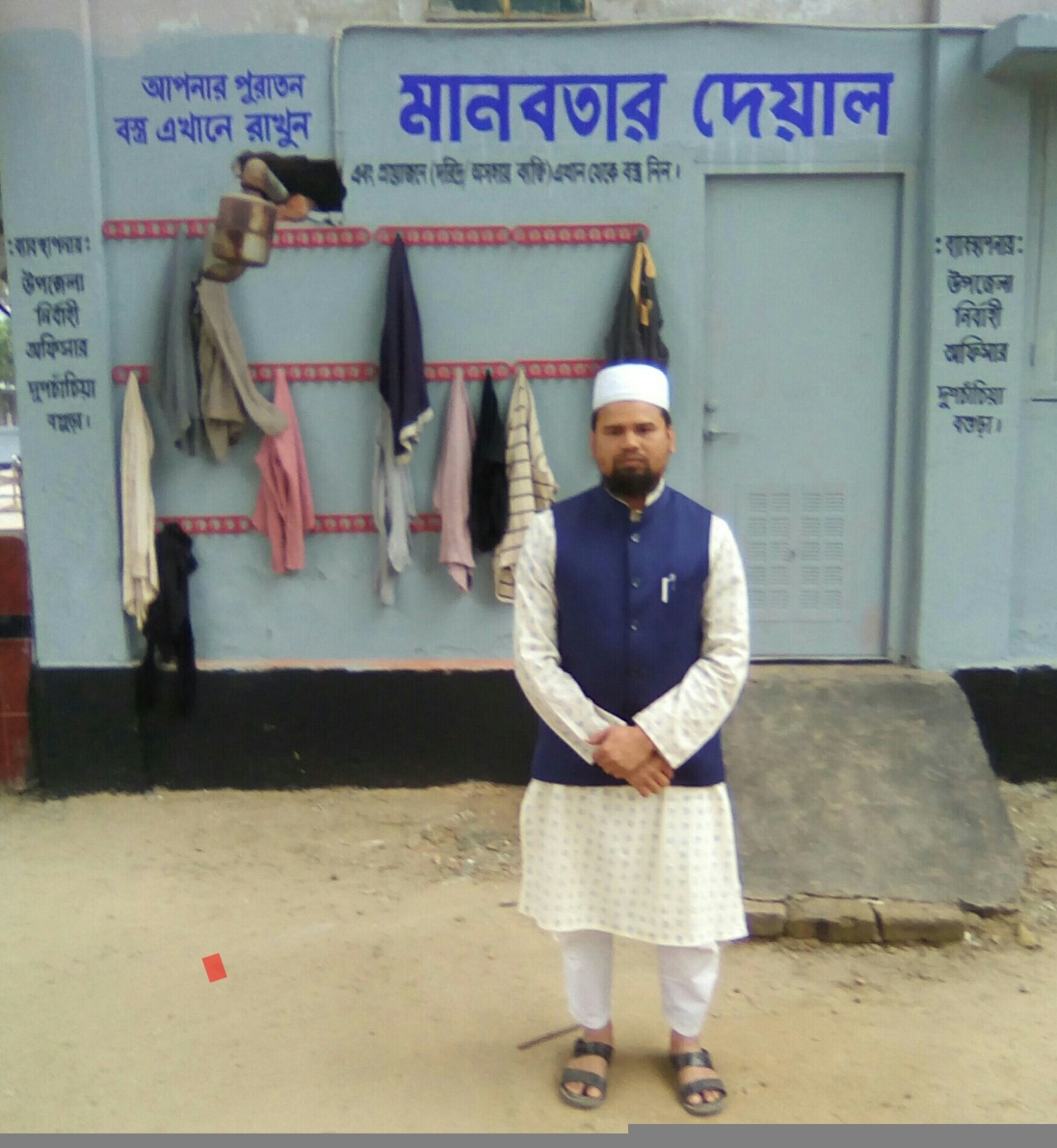 Adjective +Noun
A brilliant scholar is respected by all. (Complex)
A/The scholar who is brilliant is respected by all.
[Speaker Notes: Explanation if there is noun + adjective together.]
Activities
Change the following simple sentences 
into complex with ‘who’.
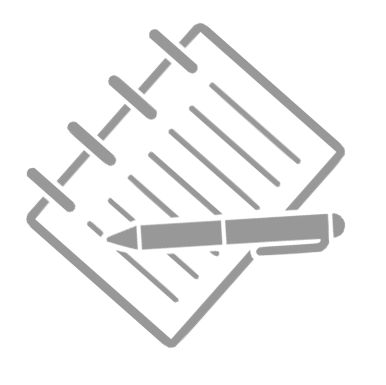 (a) He is a good student. 
(b) He is always attentive to his studies. 
(c)  He is punctual also.
(d) He respects his teachers very much. 
(e) He will shine in life.
[Speaker Notes: Class work.]
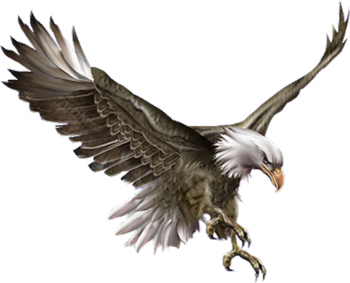 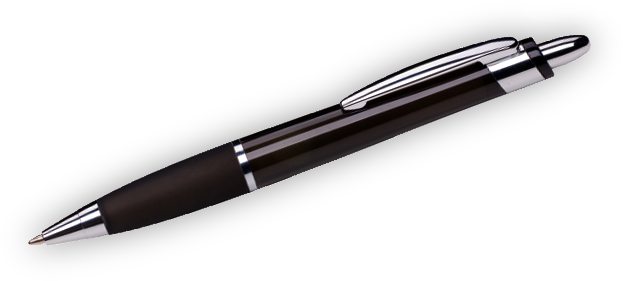 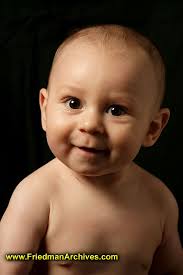 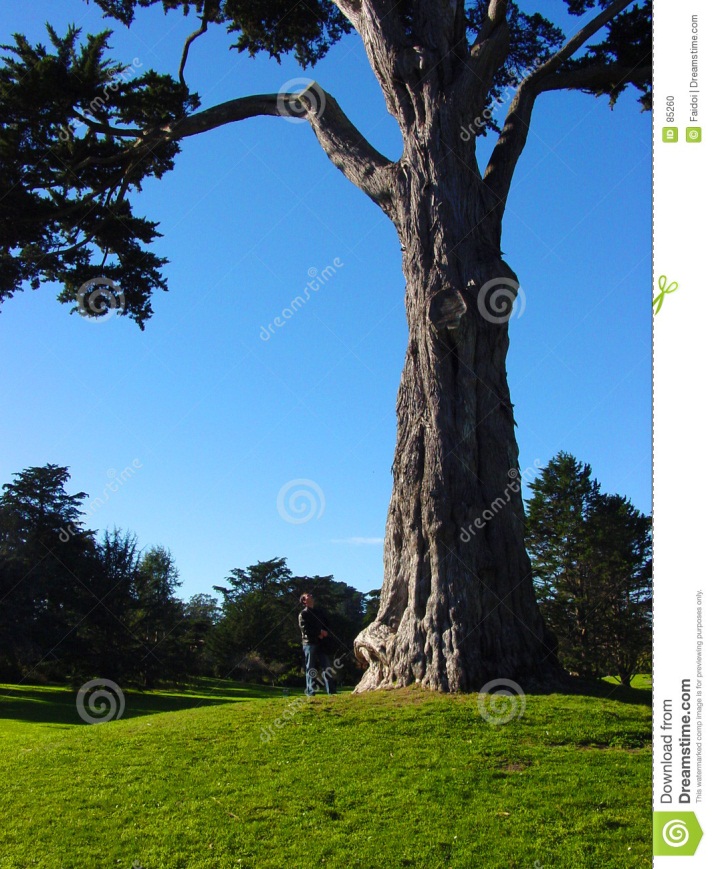 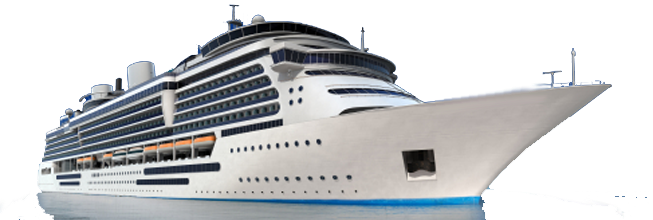 Which, that, what are normally used to mean objects, animals, babies etc.
Simple to complex with which/that
I like the book most (Complex)
This is the book which I like most .
This is the best book  to me (Complex).
The book which is the best to me is this.
The book represents Islam at a glance (Complex) .
It is the book that represents Islam at a glance.
Simple to complex with ‘what/that’
I know your choice (Complex).
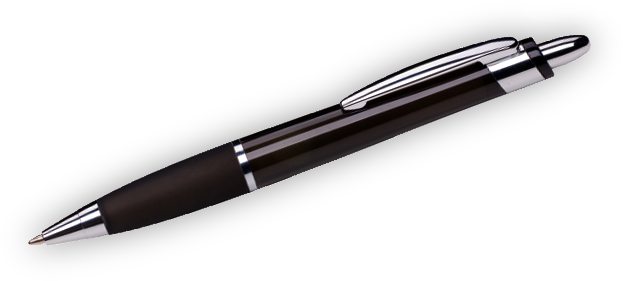 I know what you choice.
I lost my pen yesterday (Complex).
The pen that I lost yesterday was mine .
You told me an educative story last night. (Complex)
The story what you told me last night was educative.
[Speaker Notes: Teacher will discuss it elaborately.]
Activities
Change the following simple sentences 
into complex with ‘which/that/what’.
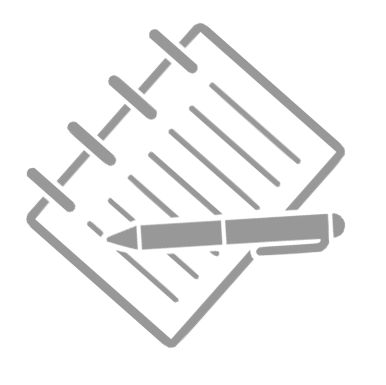 (a) I know him well.
(b) I gave him a beautiful gift. 
(c) Your speech is doubtful.
(d) The pen writes well. 
(e) You may express your desire.
[Speaker Notes: Class work.]
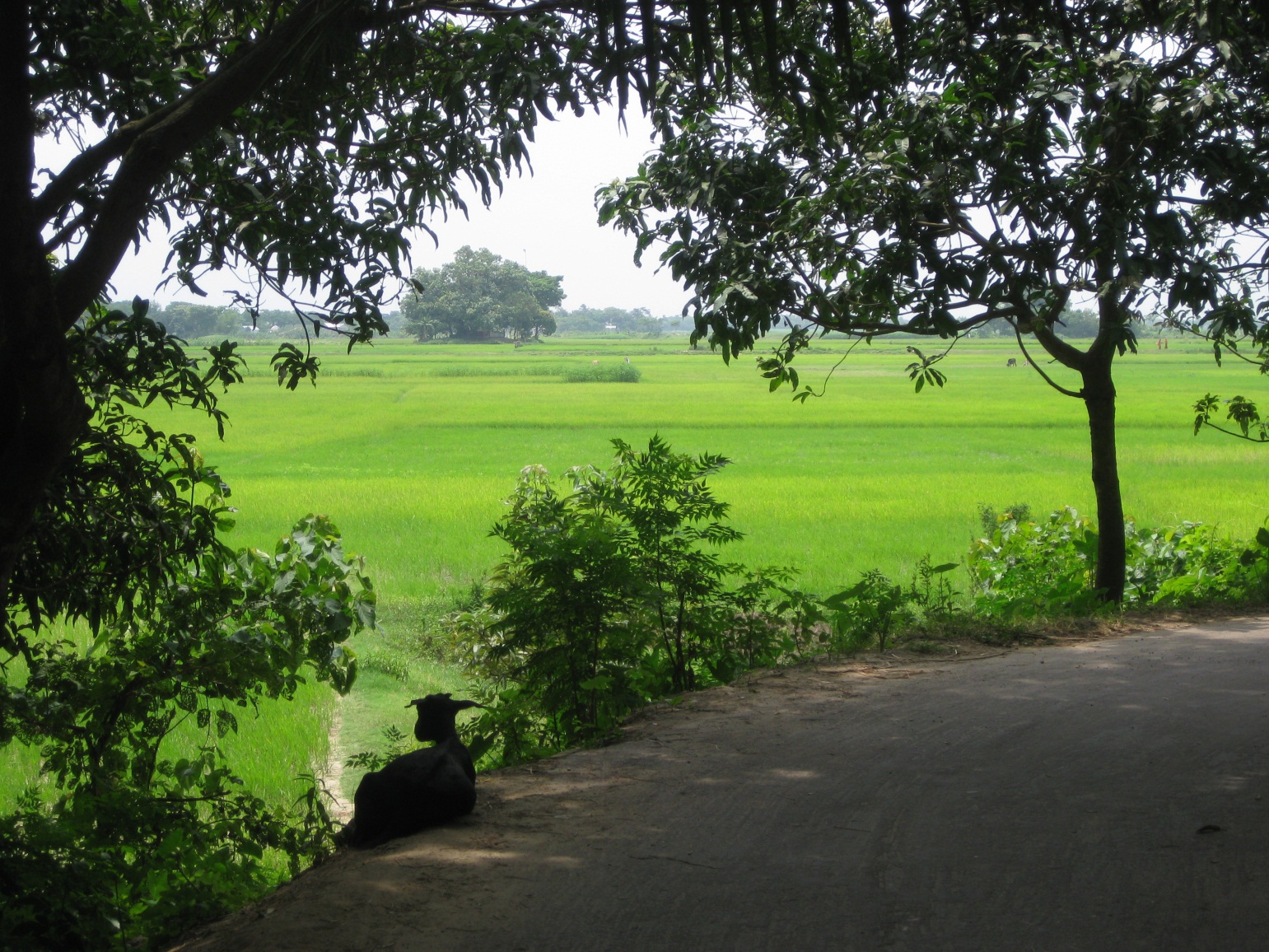 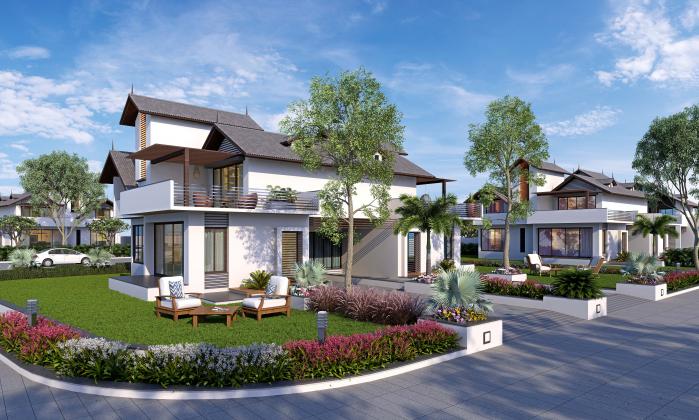 ‘Where’  is  used  to  mention a place like 
village, town, Dhaka, London, school etc.
[Speaker Notes: Use of ‘where’ shown here.]
Simple to complex with ‘where’
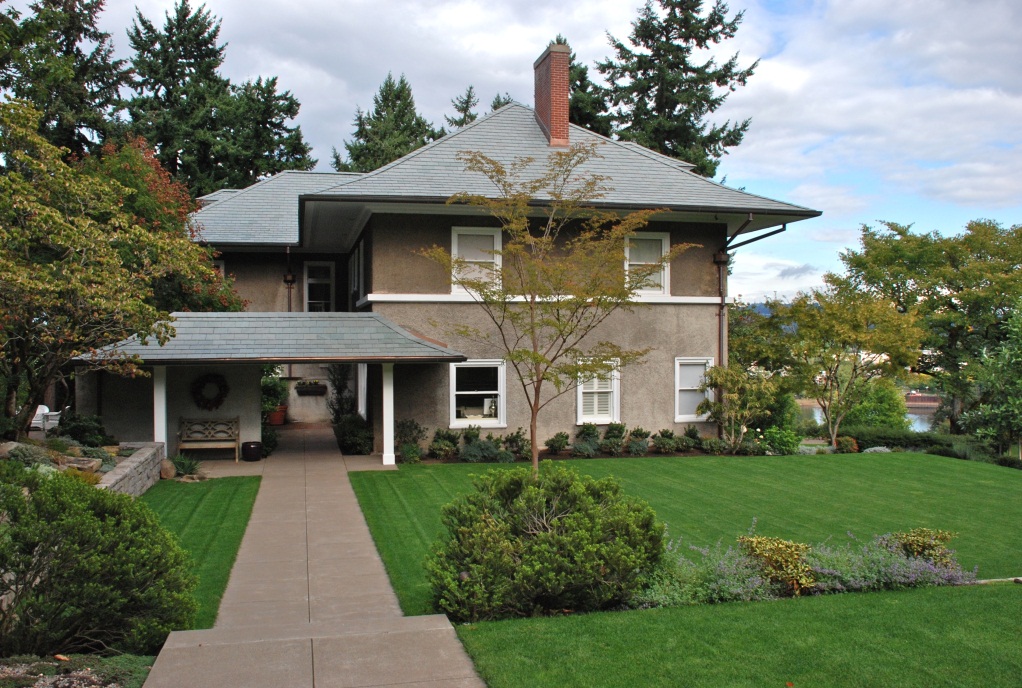 I know his residence(Complex).
I know where his residence is.
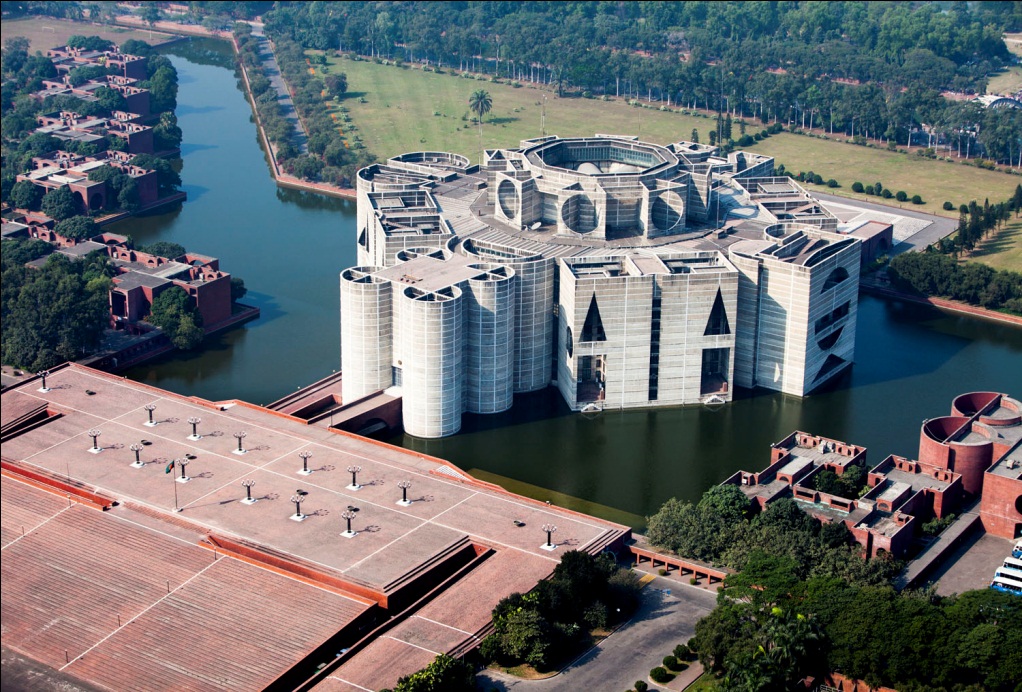 He lives in Dhaka(Complex).
Dhaka is the place where he lives in.
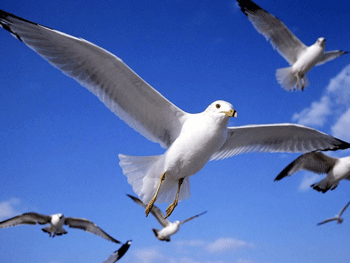 Birds fly in the sky(Complex)
Sky is the place where birds fly.
[Speaker Notes: How sentences change with where.]
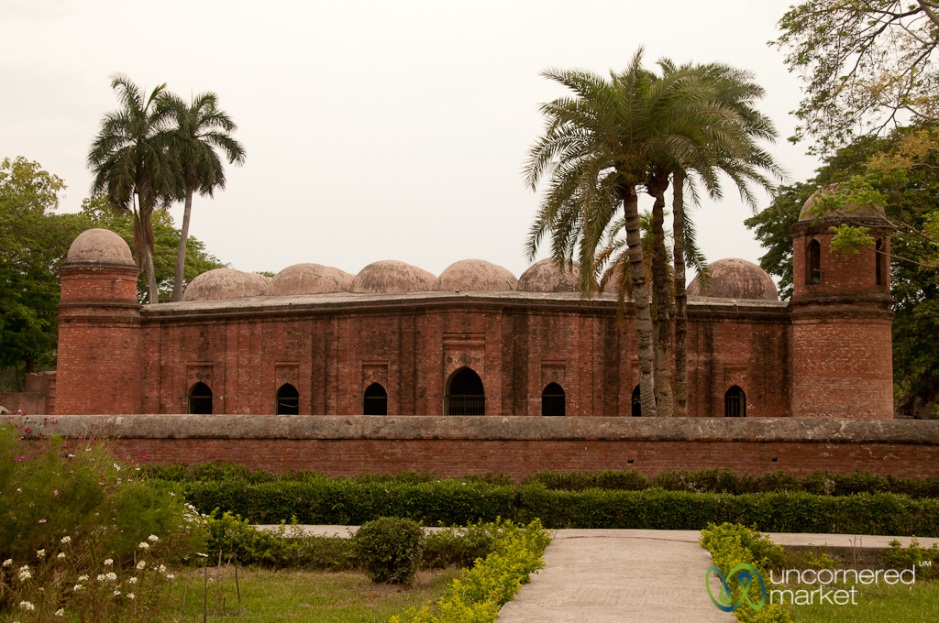 Activities
Change the following simple sentences 
into complex with ‘Where’.
(a) Boats ply in the river.
(b) Farmers grow crops in the field. 
(c) Dhaka is the capital of Bangladesh.
(d) I was born in Bagerhat. 
(e) We enjoy walking in the park.
[Speaker Notes: Class work.]
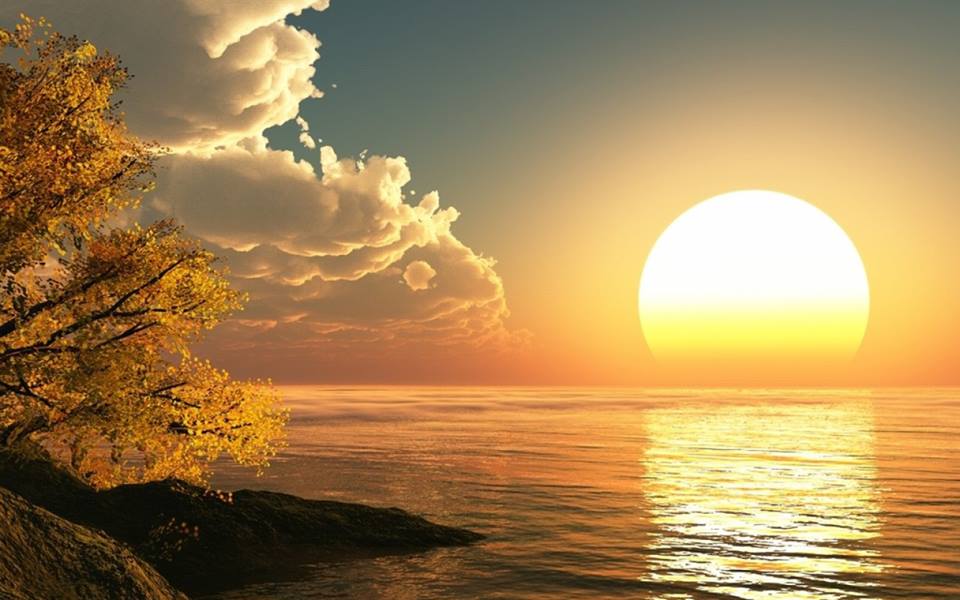 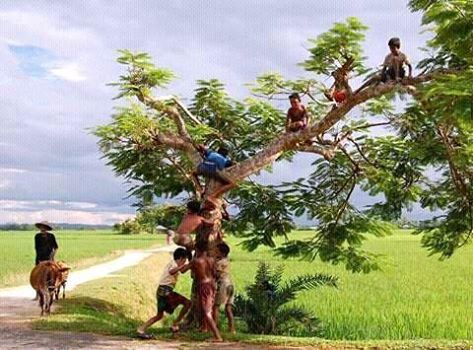 Boyhood
Morning
‘When & while’  is  used  to  mention time 
like morning, at 5pm, boyhood, in 1971, etc.
[Speaker Notes: Position of when & while.]
Note
1. If you start the sentence with when/while, you have to put a comma (,)     after the first 	part of the sentence. If you write when/while at the middle of the sentence you need not put any comma (,). Just a full stop (.) at the end of the sentence.
Simple to complex with ‘when/while’
2. When is used to mention nearby past or 	present but while is used to mention long 	past.
I say my prayer in the morning.
I say my morning prayer.
I say my prayer when it is morning.
I visited London at 6 years old.
At 6 years old I visited London.
While I was 6 years old, I visited London.
[Speaker Notes: Uses and special notes to use when & while.]
Activities
Change the following simple sentences into complex with ‘When/while’.
(a) Our school starts at 10 am.
(b) I was a child in 1971.
(c) The train arrived at the station at 11 at night
(d) I saw you in my childhood.
(e) I always respond my mother’s call.
[Speaker Notes: Class work.]
Thank You
[Speaker Notes: Ending slide.]